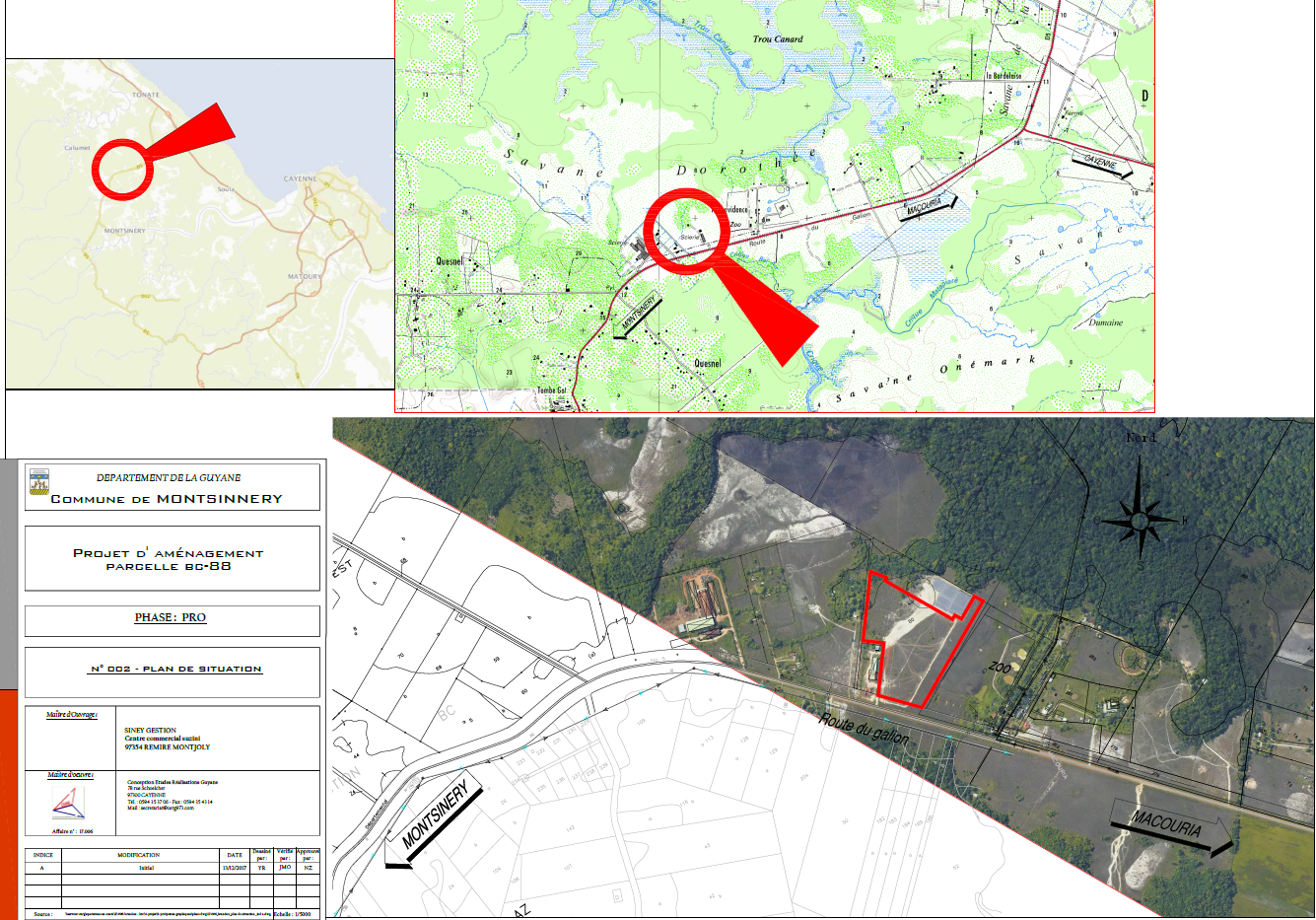 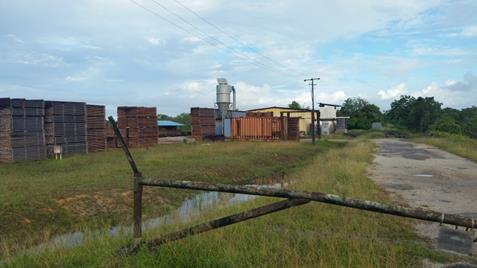 La scierie à l’Ouest
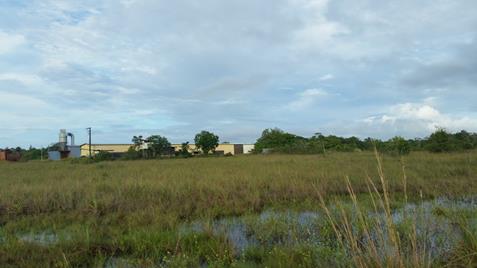 La zone boisée au Nord
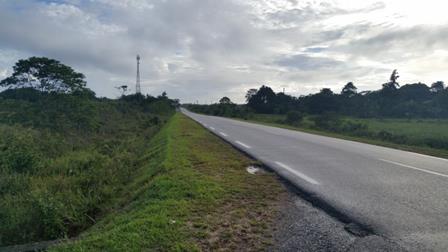 La Route départementale du Galion au Sud
1
Vaste étendue de savane humide, entourée par…
La zone boisée au Nord
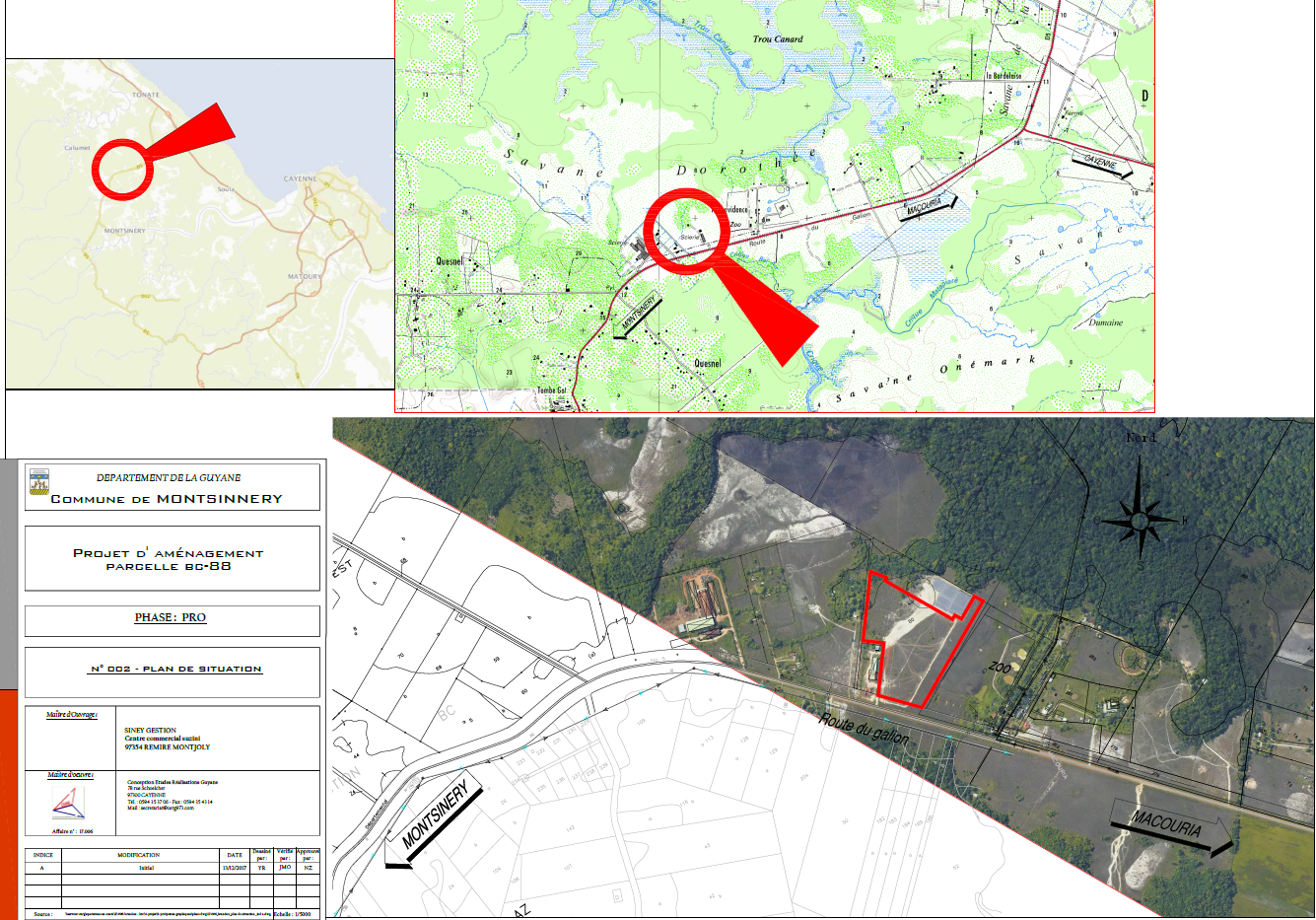 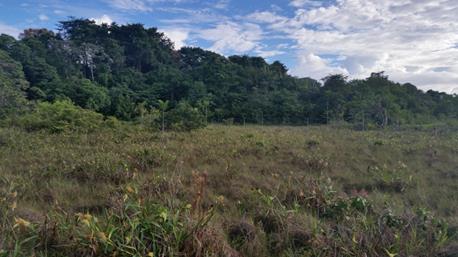 La centrale photovoltaïque au Nord-est
La Centrale photovoltaïque au Nord-Est
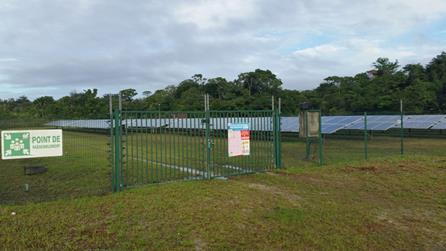 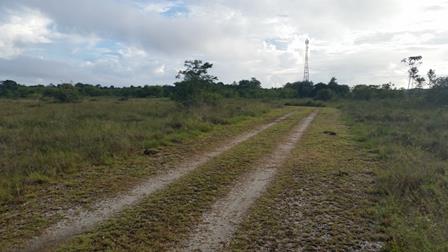 La réserve animalière de Montsinéry à l’Est
Vaste étendue de savane humide, entourée par…